Μανικιούρ με νερό

ΜΟΥΣΤΑΚΑ ΕΥΑΓΓΕΛΙΑ
ΣΤΟΧΟΙ:
Να περιγράφετε τη διαδικασία του μανικιούρ σε νερό
Να μπορείτε να την εφαρμόζετε
Μανικιουρ σε νερο
Η περιποίηση περιλαμβάνει:
Την κοπή
Την λείανση των νυχιών
Την αφαίρεση του επωνυχίου και των σκληρύνσεων
Την αποκατάσταση της περιοχής
Την μάλαξη χεριών και την διακόσμηση
ΜανικΙΟυρ σε νεΡΟ
Εάν ο πελάτης είναι καινούργιος συμπληρώνεται η κάρτα του πελάτη και υπογράφεται από αυτόν.
ΜανικιΟυρ σε νερΟ
1ο στάδιο Λήψη ιστορικού
2ο στάδιο Αντισηψία- Απολύμανση
Ψεκάζονται τα χέρια της πελάτισσας με αντισηπτικό (προσοχή στα εκζέματα)
3ο στάδιο Αφαίρεση παλιού χρωματιστού βερνικιού 
   με βαμβάκι ή δίσκο ή φύλλο κυτταρίνης ξεκινώντας από το δεξί χέρι ( σε δεξιόχειρα) τοποθετούμε το εμποτισμένο με ασετόν στην πλάκα του νυχιού για λίγα δευτερόλεπτα
Μανικιουρ σε νερο
4ο στάδιο οπτικός έλεγχος
Εάν παρατηρηθεί δερματοπάθεια κ.α. παραπέμπουμε τον πελάτη σε γιατρό
5ο στάδιο επιλογή σχήματος νυχιού 
Χρησιμοποιούμε λίμες για φυσικό νύχι σκληρότητας 100 με 180
Εάν υπάρχει διχρωμία ή γραμμώσεις στο σώμα του νυχιού επεμβαίνουμε με buffer ή block 
Στη διχρωμία μπορεί να εφαρμοστεί θεραπεία λεύκανσης
Μανικιουρ σε νερο
5ο στάδιο επιλογή σχήματος νυχιού 
Καθαρισμός υπονυχίου 

    ΣΤΟ ΜΑΝΙΚΙΟΥΡ ΠΡΩΤΑ ΛΙΜΑΡΟΥΜΕ ΤΑ ΝΥΧΙΑ ΚΑΙ ΜΕΤΑ ΜΟΥΛΙΑΖΟΥΜΕ ΤΑ ΔΑΚΤΥΛΑ ΣΤΟ ΝΕΡΟ ΕΝΩ ΣΤΟ ΠΕΝΤΙΚΙΟΥΡ ΓΙΝΕΤΑΙ ΑΝΑΠΟΔΑ
Μανικιουρ σε νερο
6Ο στάδιο τοποθέτηση αφαιρετικού επωνυχίων
Τοποθετούμε το αφαιρετικό στα νύχια και μαλάσουμε απαλά
 ( δεν διαλύεται στο νερό η βάση του είναι λάδι)
μπορεί να γίνει και μετά το μούλιασμα των δακτύλων.
 
Το αφαιρετικό μπορεί να εφαρμοστεί τοπικά κατά τη διάρκεια αφαίρεσης επωνυχίων εάν τα νύχια έχουν στεγνώσει
Μανικιουρ σε νερο
7Ο στάδιο Εμβύθιση δακτύλων
Σε χλιαρό νερό με μια σταγόνα σαπούνι για 2-3 λεπτά πρώτα το αριστερό χέρι της πελάτισσας  μέσα σε ένα μπολ και έπειτα το δεξί χέρι
8ο στάδιο Χαλάρωμα επωνυχίων με pusher
9ο στάδιο Αφαίρεση επωνυχίων με τη χρήση κόπτη κόβουμε τα επωνύχια και δεν τα τραβούμε 
10ο στάδιο Τελικός έλεγχος επωνυχίων
 εάν έχει απεγκλωβιστεί η πλάκα του νυχιού τελείως με pusher ή εξωλκέα
Μανικιουρ σε νερο
11ο  στάδιο Αφαίρεση σκληρύνσεων και κάλων εάν υπάρχουν στα χέρια
σκλήρυνση= πάχυνση της κεράτινης στιβάδας ( πίεση τριβή)
Ο Κάλος δημιουργείται λόγω της συνεχούς καταπόνησης κάποιου σημείου του δέρματος σχηματίζεται δηλαδή μια στιβάδα σκληρού δέρματος το οποίο μεγαλώνει εσωτερικά σε σχήμα κώνου και δημιουργείται ένας σκληρός πυρήνας 
Άλλες φορές εμφανίζεται στα πέλματα και στις παλάμες και άλλοτε στις αρθρώσεις τύλος
Μανικιούρ σε νερό
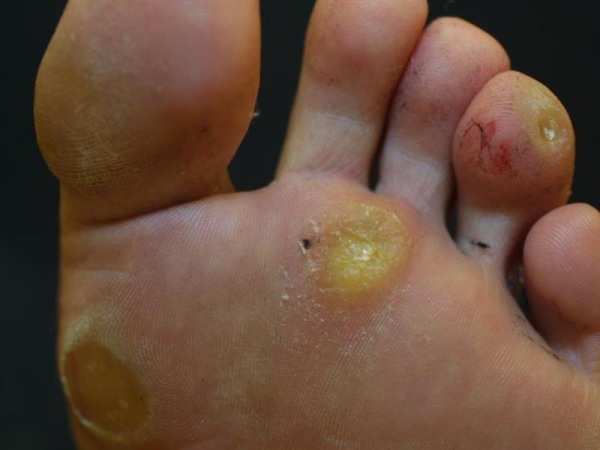 Μανικιούρ σε νερό
τύλος
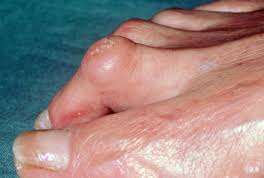 Μανικιουρ σε νερο
Κάλος 
 έχει τη μορφή σκληρού εξογκώματος με κυκλική και κιτρινωπή εμφάνιση έχει πόνο (από την πίεση του πυρήνα στα νεύρα) 
Εάν ο κάλος βρίσκεται σε οστέινη περιοχή έχει ρίζα σαν οδοντογλυφίδα και αφαιρείται 100%
Εάν ο κάλος είναι σε αρθρώσεις τότε δημιουργείται από μετατόπιση της άρθρωσης αποτελείται από λιπώδη ιστό δεν έχει ρίζα και δεν αφαιρείται 100%
Μανικιουρ σε νερο
Σκλήρυνση 
 τρόπος αφαίρεσης 
Ψεκάζουμε με αντισηπτικό
Επιλογή σε στεγνό δέρμα ή με κερατολυτικό σκεύασμα
Αφαιρούμε περιμετρικά το δέρμα με τροχό και σπάνια με λεπίδα
Τα υπολείμματα  νεκρού δέρματος τα αφαιρούμε με λειαντικά εργαλεία όπως η μια πλευρά της ράσπας ή το φρεζάκι λείανσης του τροχού
Τοποθετούμε αντισηπτικό-πρόπολη-αντιβιοτικό και κλείνω με γάζα
Κάλος ή τύλος
 τρόπος αφαίρεσης
Αντισηπτικό
 χρήση τροχού- νυστεράκι- κερατολυτικής εργαζόμαστε περιμετρικά 
Τα υπολείμματα τα αφαιρούμε με λειαντικά ( ράσπα, φρεζάκι)
Σε περίπτωση κάλου αφαιρούμε όλη τη ρίζα
Στον τύλο αφαιρούμε ποσότητα λιπώδους οστού ( δεν καθαρίζει τελείως)
Αντισηπτική- αντιβιοτική κρέμα- πρόπολη- 
Καλύπτω με γάζα
ΜανικιοΥρ σε νερΟ
12ο στάδιο Τοποθέτηση αναπλαστικού επωνυχίων και παρωνυχίων
Πάνω στα επωνύχια και παρωνύχια τοποθετούμε σταγόνα αναπλαστικού και τη απλώνουμε
13ο στάδιο μάλαξη άνω άκρων
Από τα δάκτυλα έως τον αγκώνα
14ο στάδιο αφαίρεση λιπαρότητας από το σώμα του νυχιού
Με οινόπνευμα ή ασετόν
Μανικιουρ σε νερο
15ο στάδιο Λείανση και γυάλισμα της πλάκας του νυχιού με την γυαλιστική λίμα
Περνάμε από όλες τις επιφάνειες της γυαλιστικής λίμας 
16ο στάδιο Tοποθέτηση base coat 
Για προστασία του νυχιού και του χρωματιστού βερνικιού
17ο στάδιο Τοποθέτηση χρωματιστού βερνικιού
 σε δύο στρώσεις
18ο στάδιο Τοποθέτηση top coat 
Για να το σφραγίσω
19ο στάδιο Εφαρμογή στεγνωτικού νυχιών
ΒΙΒΛΙΟΓΡΑΦΙΑ
Ασιμάκη, Π.&Θεοδωροπούλου,Μ.&Κωνσταντινίδου,Ε.&Μπόντια, χ. (χχ). Αισθητική Άκρων- Ονυχοπλαστική. ΙΝΣΤΙΤΟΥΤΟ ΤΕΧΝΟΛΟΓΙΑΣ ΥΠΟΛΟΓΙΣΤΩΝ ΚΑΙ ΕΚΔΟΣΕΩΝ ΔΙΟΦΑΝΤΟΣ
https://www.google.com/search?q=%CE%BA%CE%B1%CE%BB%CE%BF%CE%B9+%CF%83%CF%84%CE%B9%CF%82+%CF%80%CE%B1%CF%84%CE%BF%CF%85%CF%83%CE%B5%CF%82+%CE%B1%CE%BD%CF%84%CE%B9%CE%BC%CE%B5%CF%84%CF%89%CF%80%CE%B9%CF%83%CE%B7&source=lnms&tbm=isch&sa=X&ved=0ahUKEwikxojYlc3eAhXOzKQKHVIcCncQ_AUIDigB&biw=1330&bih=660